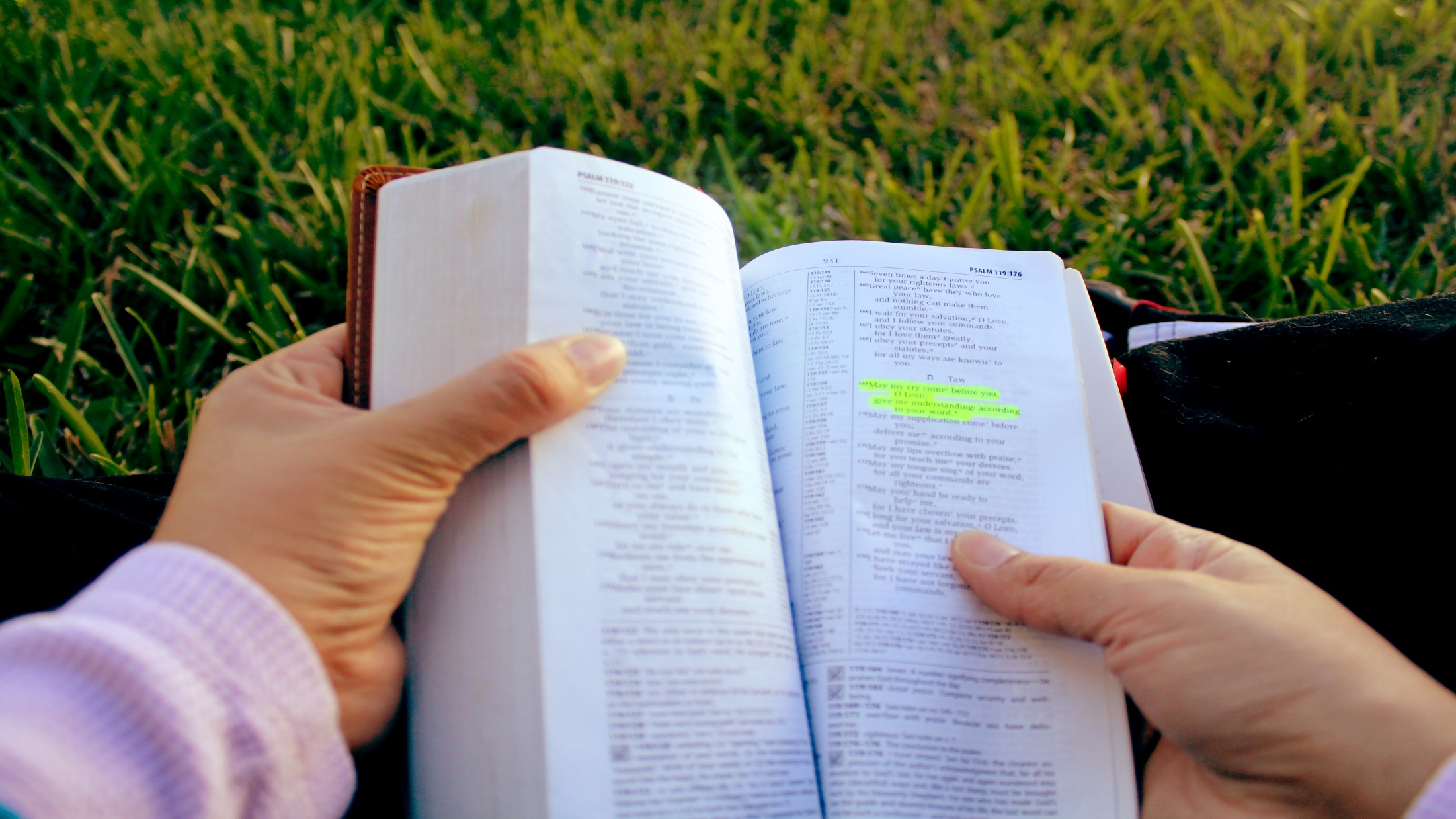 Are Denominations Scriptural?
A logical approach
A. Can so many “churches” that are organized differently, teach and worship differently really be pleasing in the sight of God?
A logical approach
B. Can so much confusion be pleasing in the sight of God? 

For God is not the author of confusion but of peace, as in all the churches of the saints.
1 Corinthians 14:33
A look at 1 Corinthians 1:10-15 & Philippians 2:2
10 Now I plead with you, brethren, by the name of our Lord Jesus Christ, that you all speak the same thing, and that there be no divisions among you, but that you be perfectly joined together in the same mind and in the same judgment.
A look at 1 Corinthians 1:10-15 & Philippians 2:2
10 Now I plead with you, brethren, by the name of our Lord Jesus Christ, that you all speak the same thing, and that there be no divisions among you, but that you be perfectly joined together in the same mind and in the same judgment.
A look at 1 Corinthians 1:10-15 & Philippians 2:2
11 For it has been declared to me concerning you, my brethren, by those of Chloe's household, that there are contentions among you. 12 Now I say this, that each of you says, " I am of Paul," or " I am of Apollos," or " I am of Cephas," or " I am of Christ." 13 Is Christ divided? Was Paul crucified for you? Or were you baptized in the name of Paul?14 I thank God that I baptized none of you except Crispus and Gaius,
A look at 1 Corinthians 1:10-15 & Philippians 2:2
15 lest anyone should say that I had baptized in my own name.
1 Corinthians 1:10-15
A look at 1 Corinthians 1:10-15 & Philippians 2:2
fulfill my joy by being like- minded, having the same love, being of one accord, of one mind.
Philippians 2:2
A look at 1 Corinthians 1:10-15 & Philippians 2:2
fulfill my joy by being like- minded, having the same love, being of one accord, of one mind.
Philippians 2:2
Application for us today
A. Multiple churches was never in the mind of God.

And I also say to you that you are Peter, and on this rock I will build My church, and the gates of Hades shall not prevail against it.
Matthew 16:18
Application for us today
B. We are to be united, if we are to please God.

" I do not pray for these alone, but also for those who will believe in Me through their word; 21 that they all may be one, as You, Father, are in Me, and I in You; that they also may be one in Us, that the world may believe that You sent Me.
Application for us today
22 And the glory which You gave Me I have given them, that they may be one just as We are one:23 I in them, and You in Me; that they may be made perfect in one, and that the world may know that You have sent Me, and have loved them as You have loved Me.
John 17:20-23
Conclusion
1. Today the world sees so much division in the religious world.
2. Thus, we should not be like everyone else, we must show what God really wants and be an example as Christ’s church.